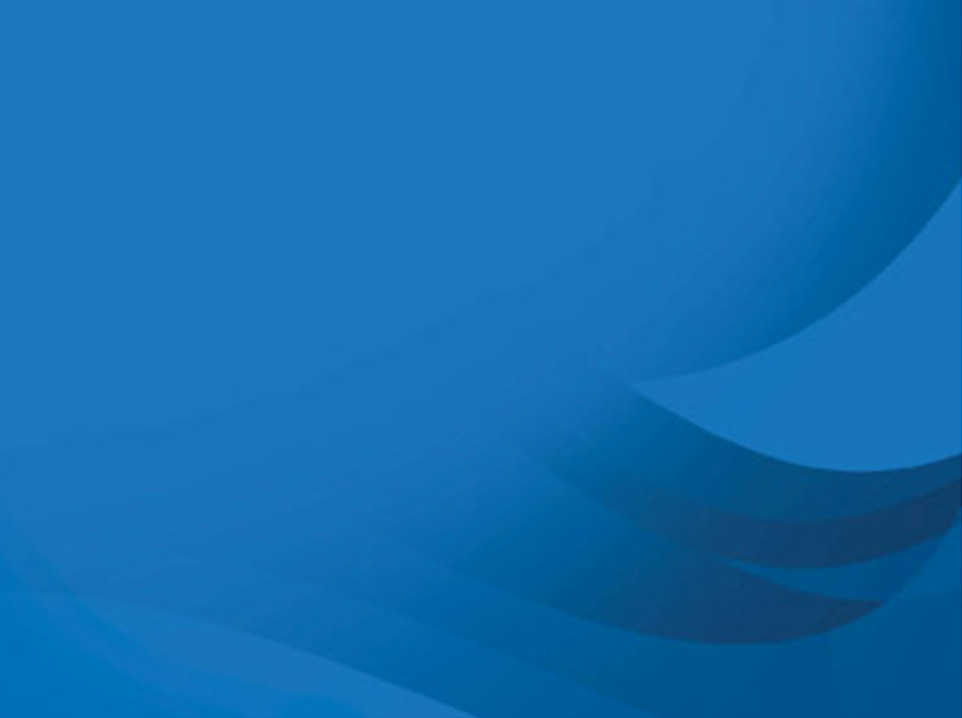 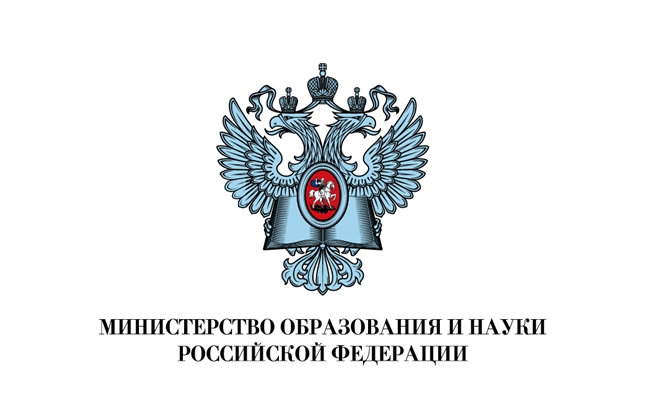 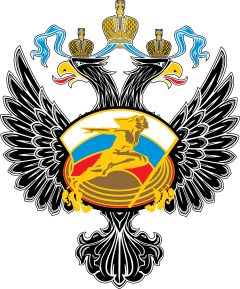 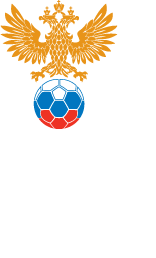 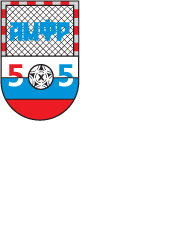 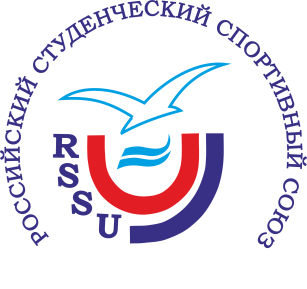 ОБЩЕРОССИЙСКИЙ ПРОЕКТ 
«МИНИ-ФУТБОЛ – В ВУЗЫ»
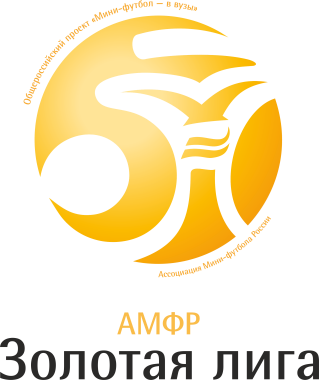 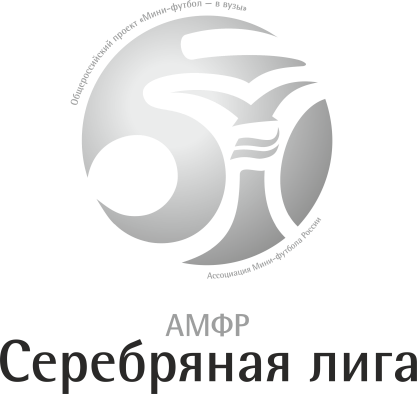 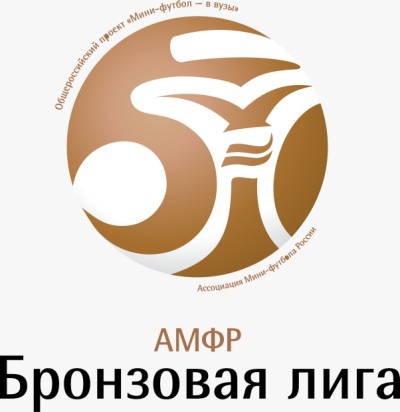 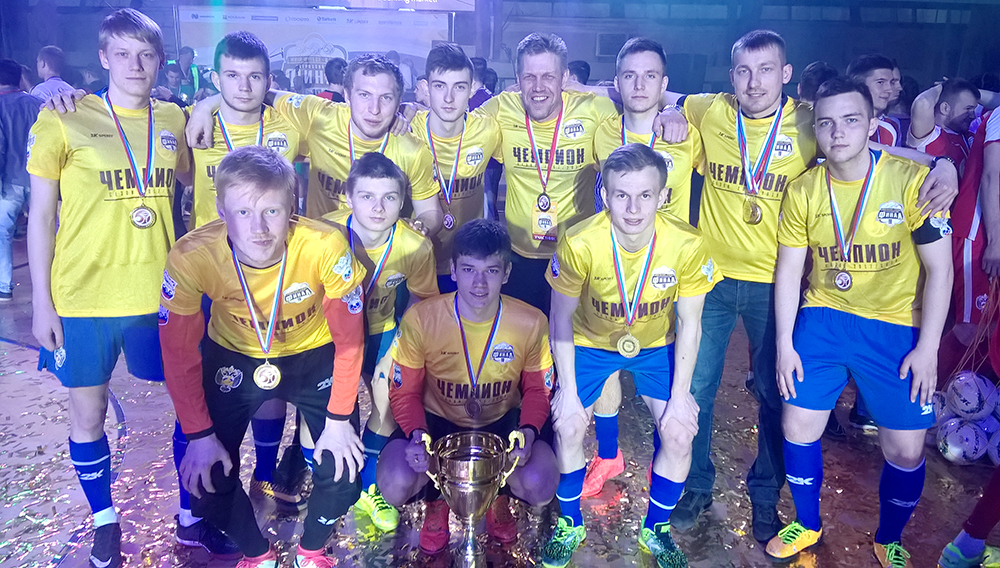 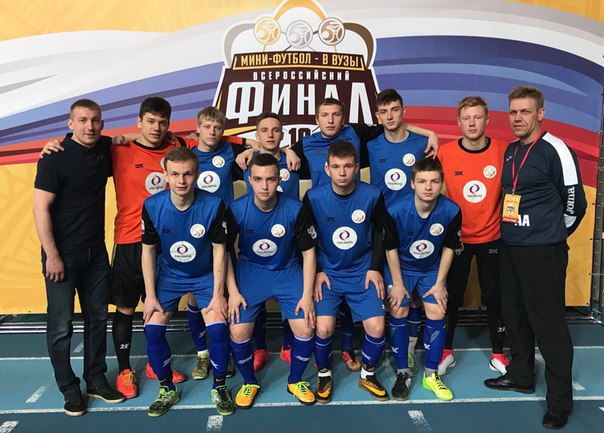 amfr.ru
1
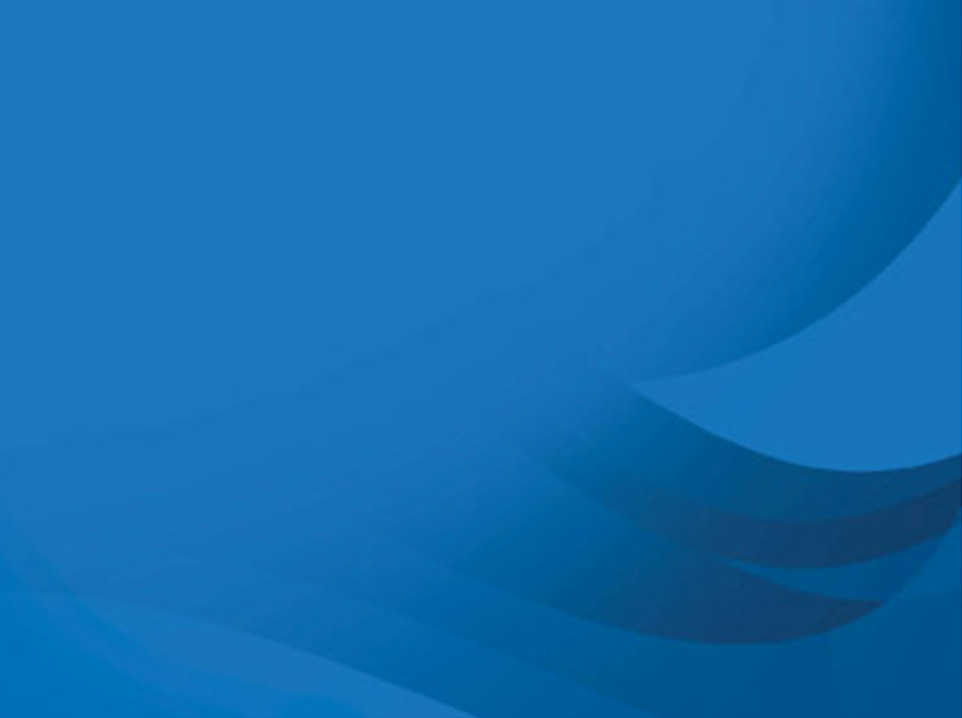 Общероссийские проекты поддерживаются 
Высшим руководством Российской Федерации
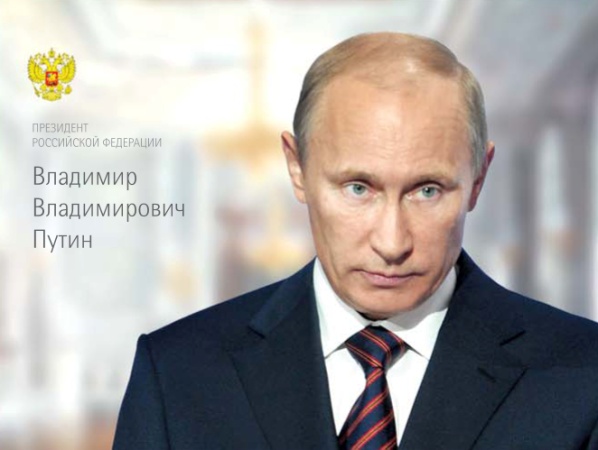 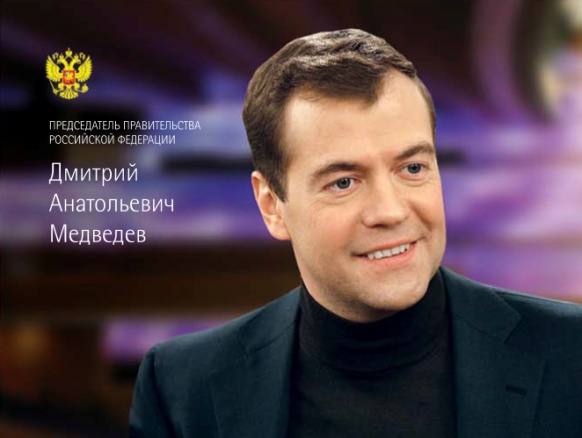 ПРЕЗИДЕНТ РОССИЙСКОЙ ФЕДЕРАЦИИ
ПРЕДСЕДАТЕЛЬ ПРАВИТЕЛЬСТВА РОССИЙСКОЙ ФЕДЕРАЦИИ
Вопросы укрепления здоровья населения, 
и особенно представителей молодого поколения, по праву находятся в числе
значимых приоритетов государственной политики.

В.В. Путин
Эффективное развитие детского и юношеского футбола, воспитание подрастающего поколения в духе лучших отечественных спортивных традиций имеет важное значение для благополучия и процветания России.

Д.А. Медведев
2
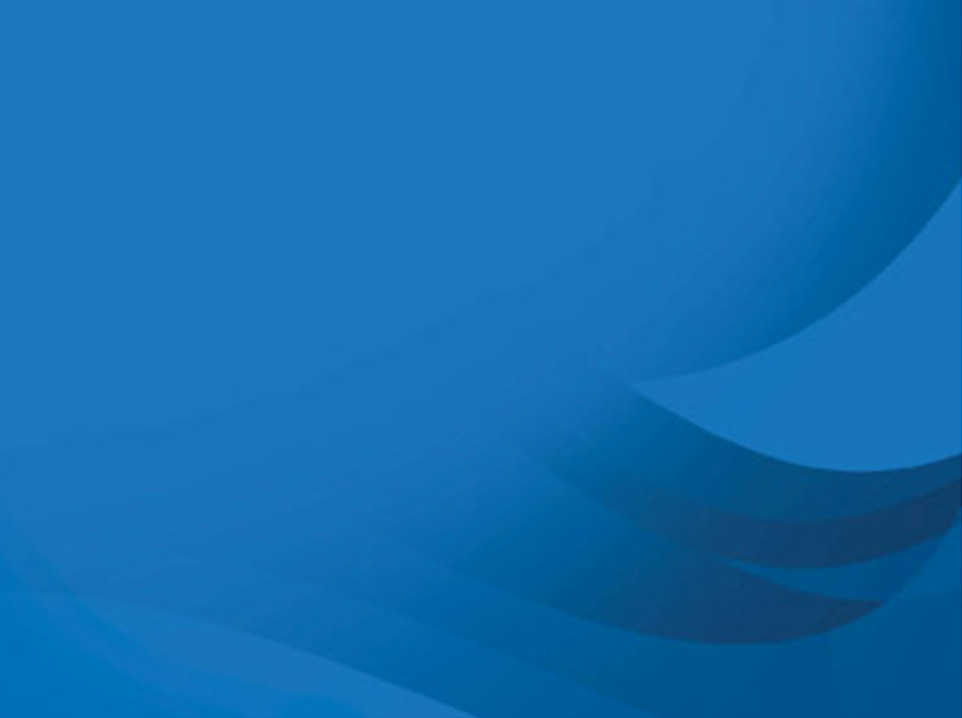 Ежегодная реализация проекта
                   Соревнования в четыре этапа

I этап – соревнования внутри вуза - сентябрь/октябрь/ноябрь

II этап – городские, областные, краевые, республиканские соревнования между  командами вузов – декабрь/январь/февраль

III этап – соревнования в федеральных округах, в гг. Москва и Санкт-Петербург среди команд вузов-победителей II этапа – март/апрель

IV этап – финальные соревнования среди команд вузов – май

В сезоне 2017-18 гг.  упразднен III этап соревнований. Победители II этапа получают право участия во Всероссийском финале.
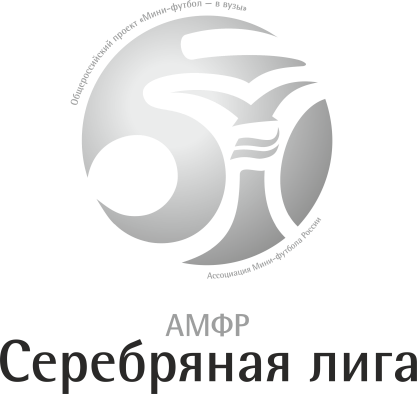 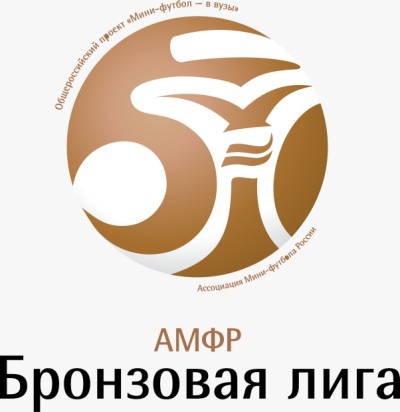 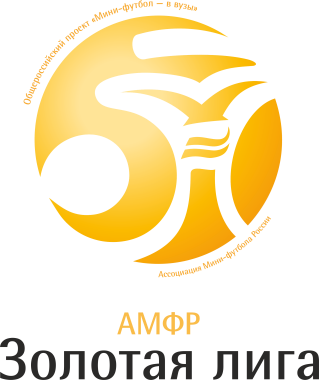 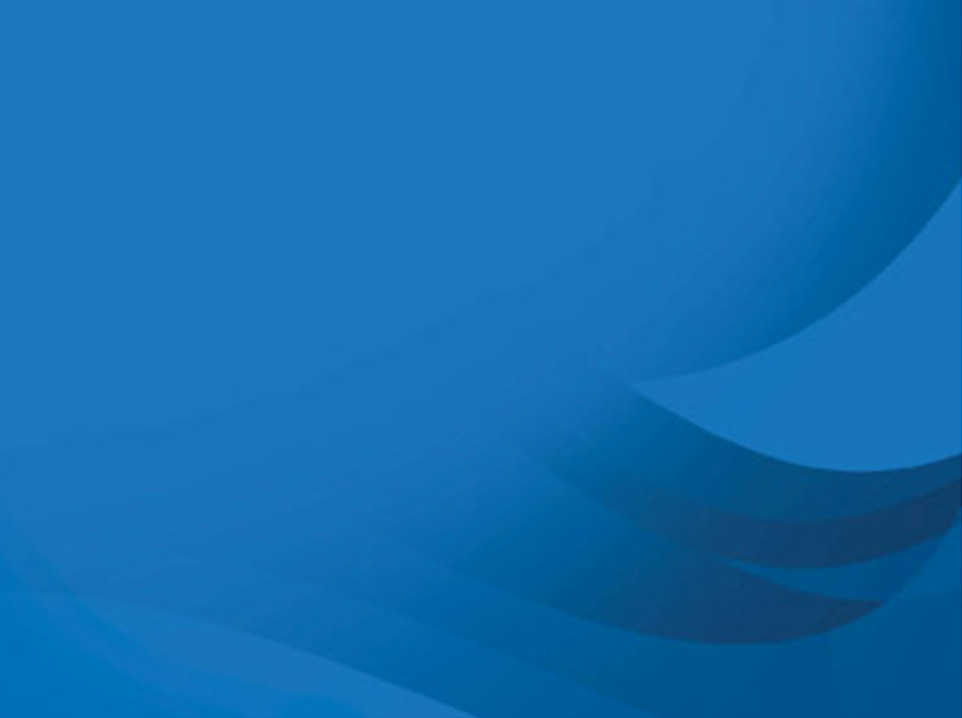 Охват проектов с 2008 по 2018 гг.
Динамика проекта по сезонам

2008-2009 гг.  - 436 вузов
2009-2010 гг.  - 469 вузов
2010-2011 гг. – 504 вуза
2011-2012 гг. – 558 вузов
2012-2013 гг. – 570 вузов
2013-2014 гг. – 578 вузов, 147 ссузов        
2014-2015 гг. – 585 вузов, 192 ссуза
2015-2016 гг. – 585 вузов, 192 ссуза
2016-2017 гг. – 585 вузов, 211 ссузов
2017-2018 гг. – 589 вузов, 225 ссузов
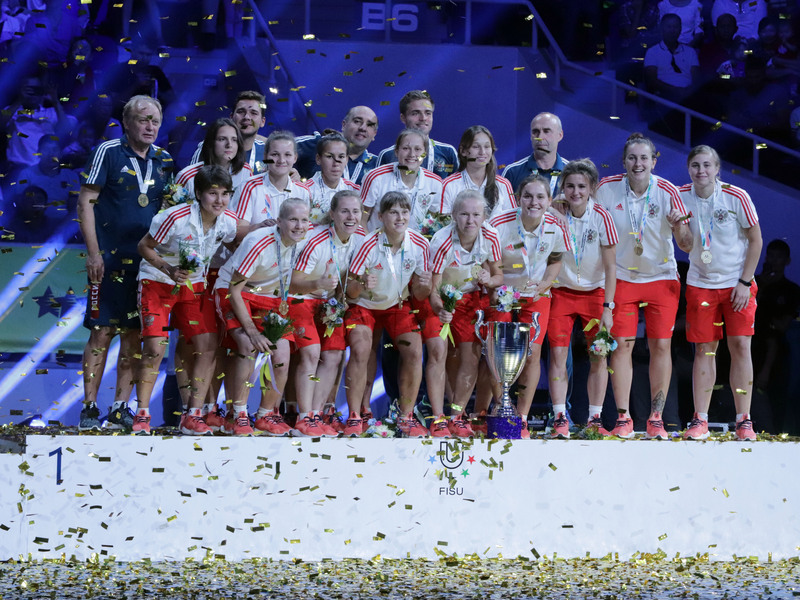 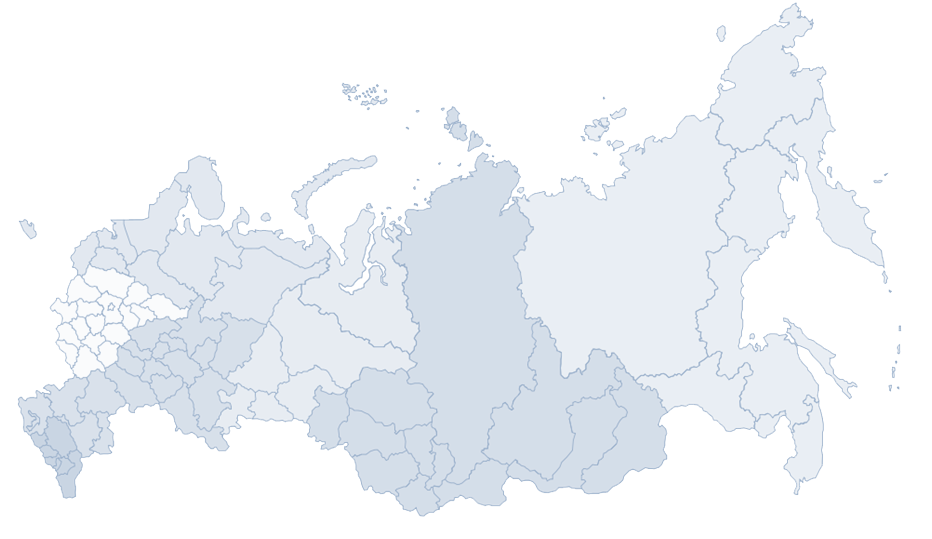 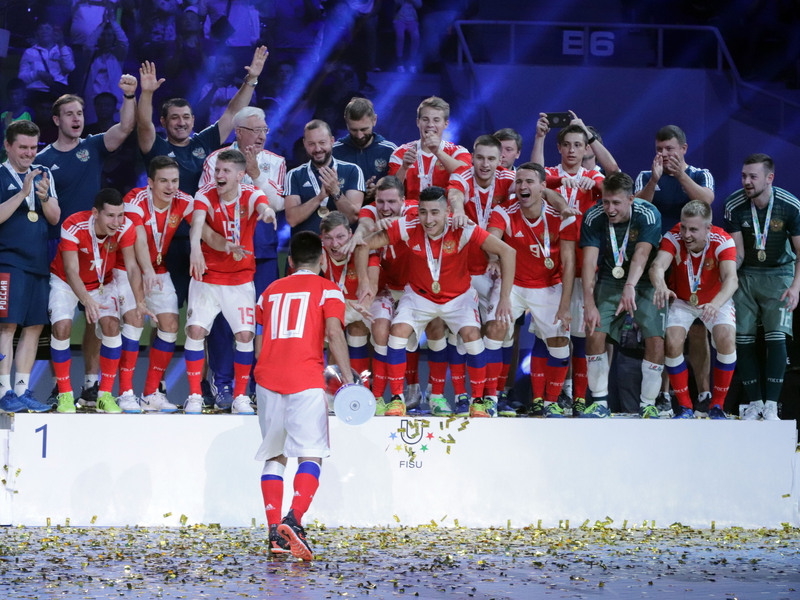 227 348 участников 
проекта 
«Мини-футбол в ВУЗы»
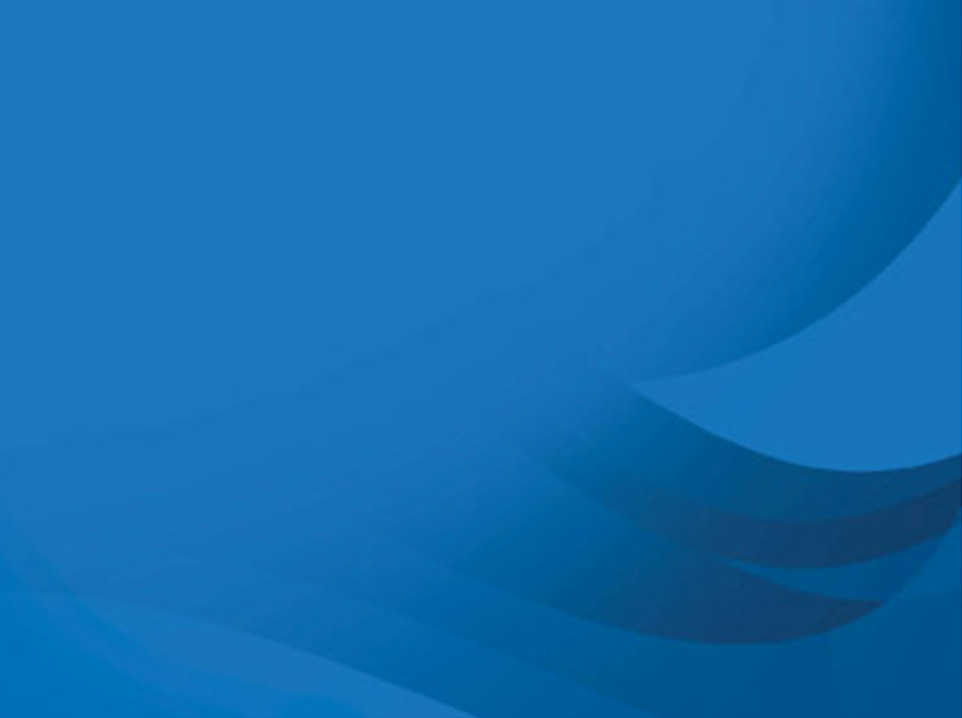 Всероссийские семинары-совещания преподавателей
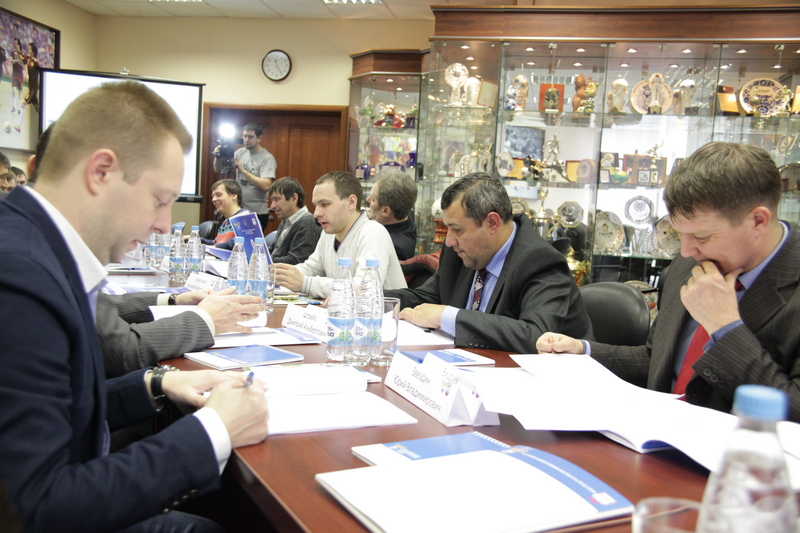 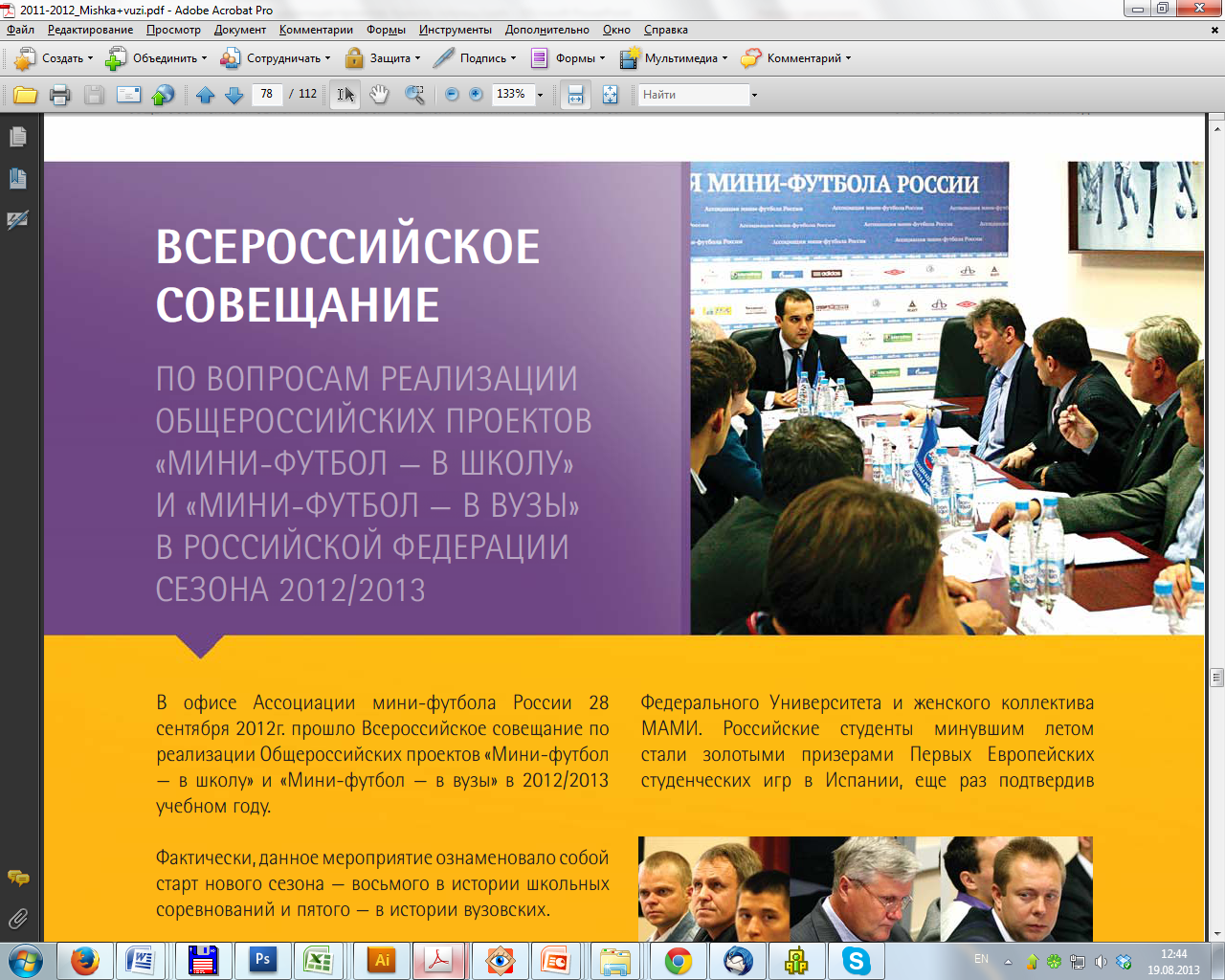 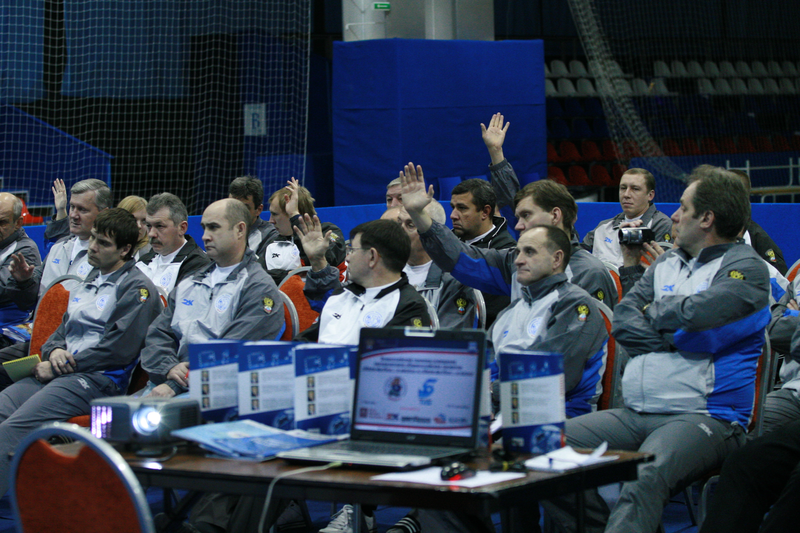 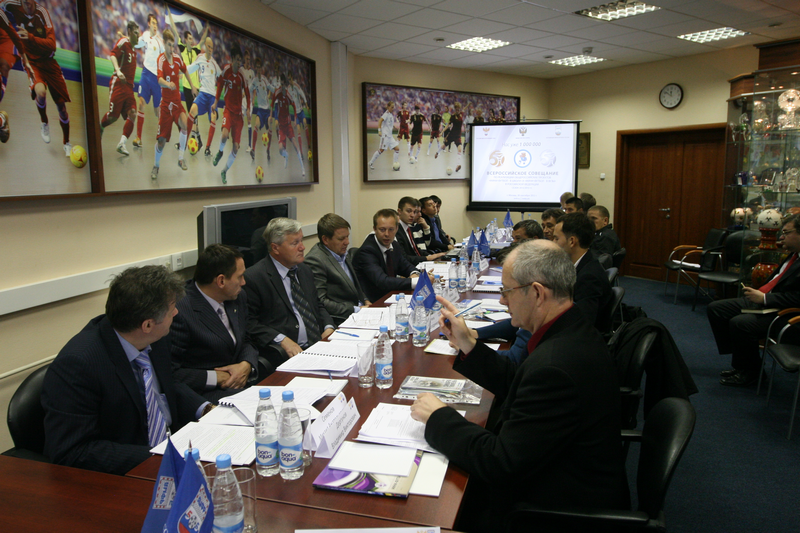 5
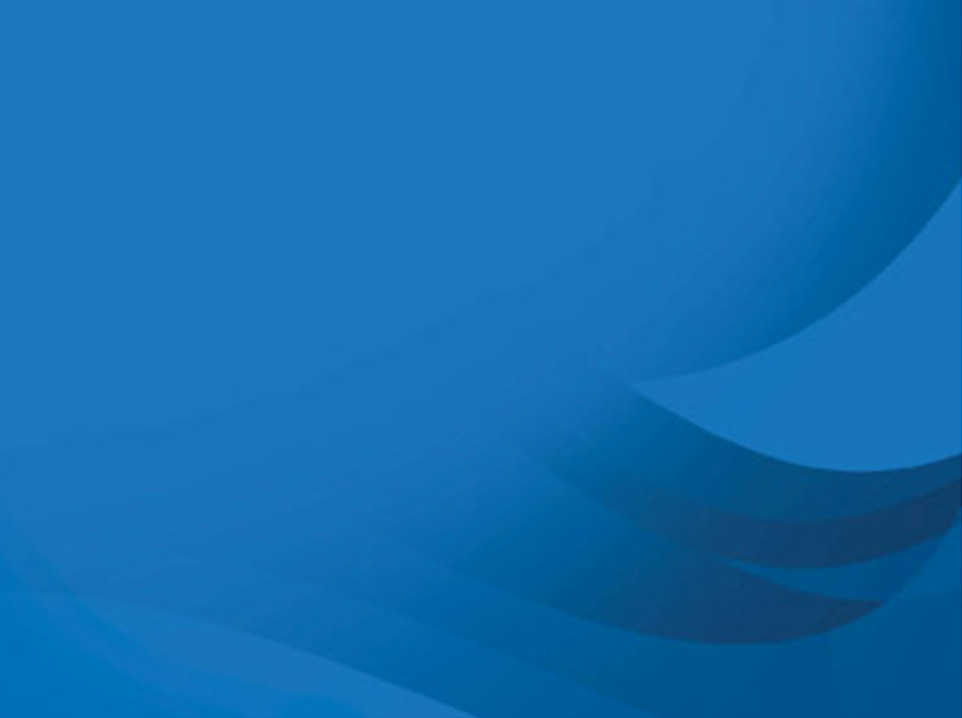 Общероссийские проекты «Мини-футбол – в школу» и «Мини-футбол – в вузы»
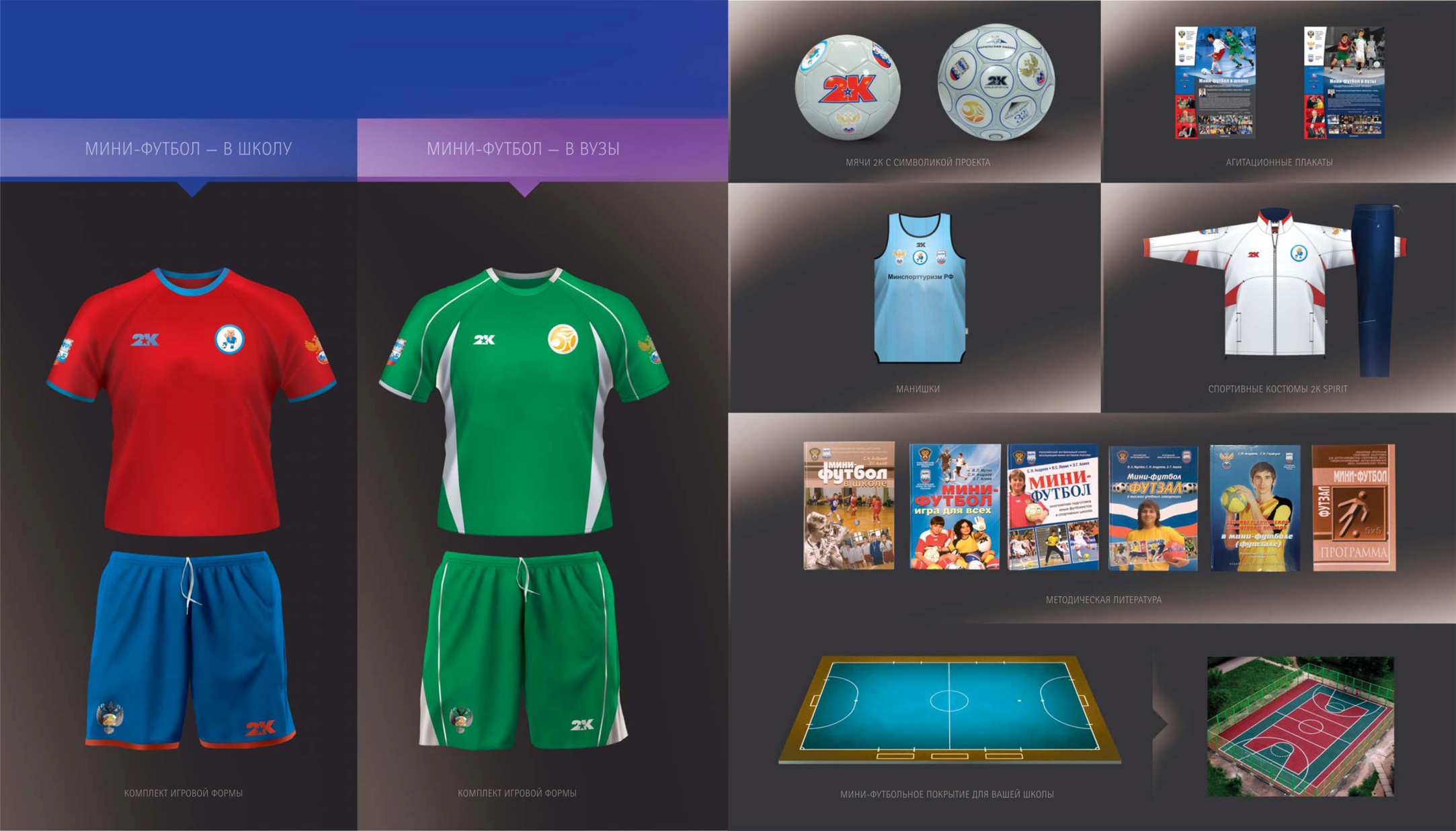 УЧАСТНИКИ ПРОЕКТОВ  ПОЛУЧАЮТ
6
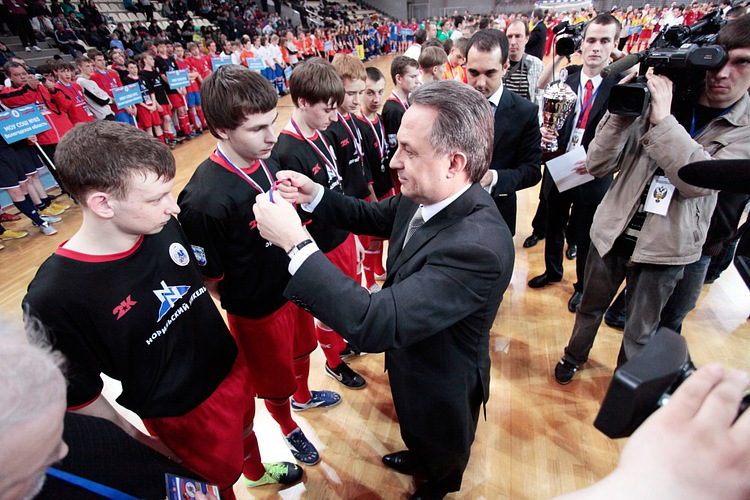 7
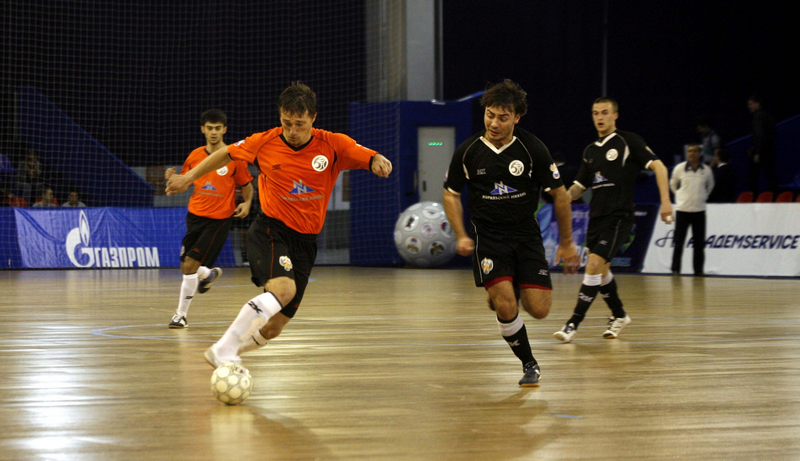 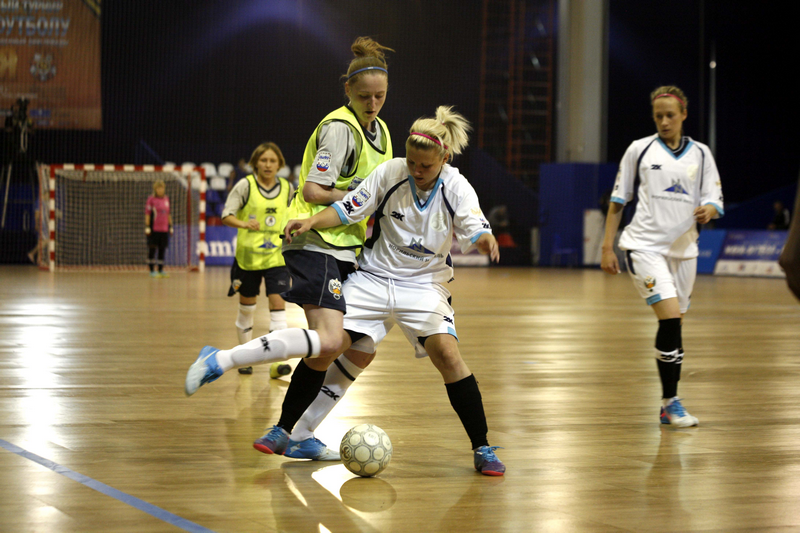 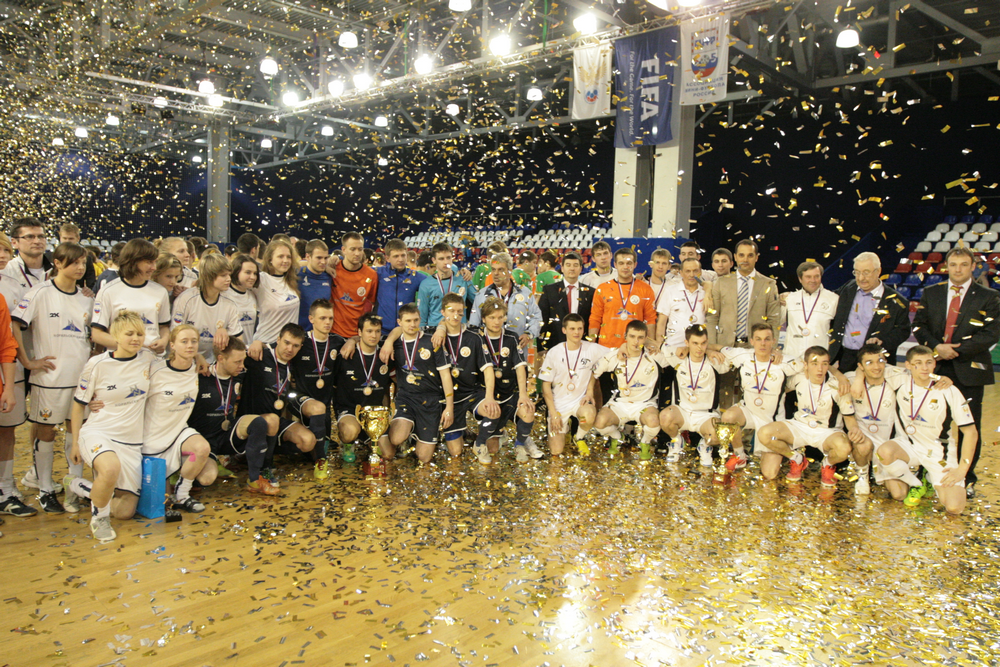 8
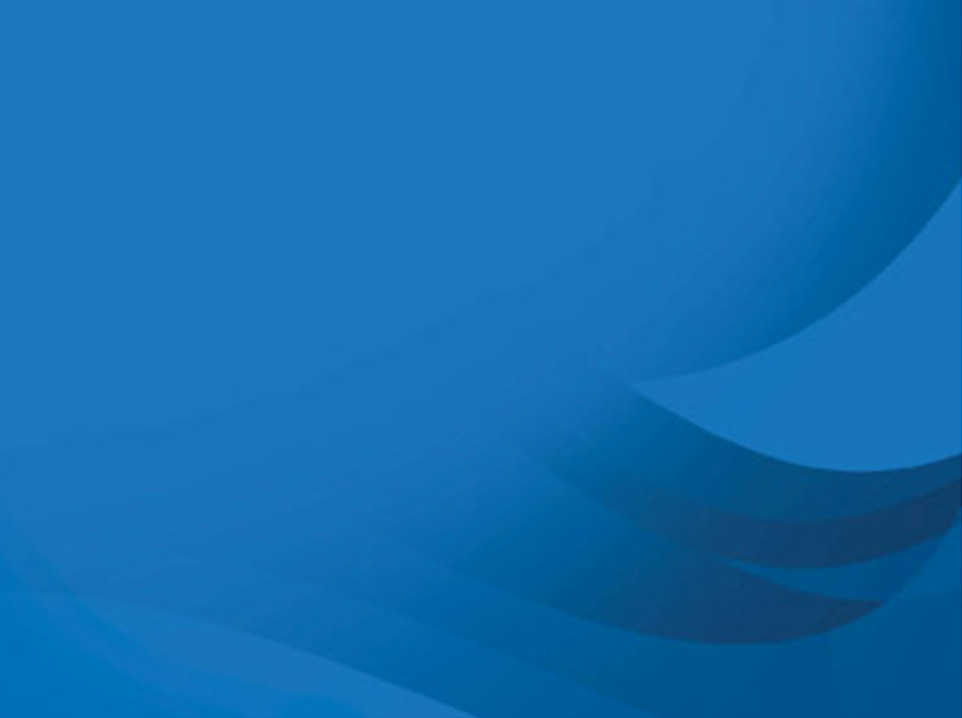 При поддержке:
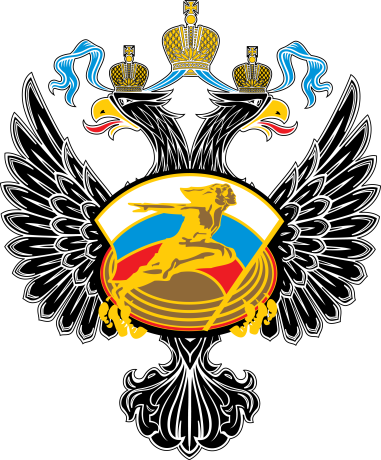 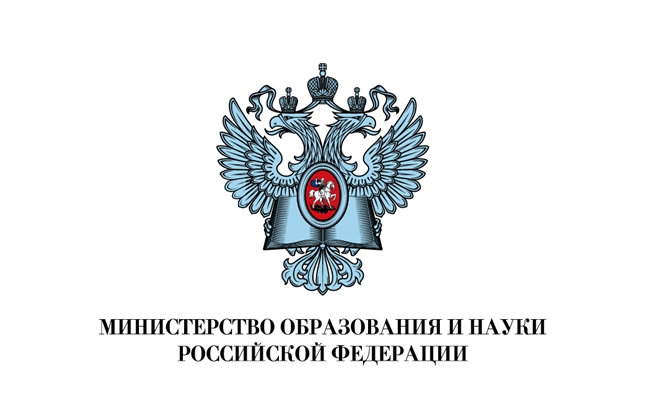 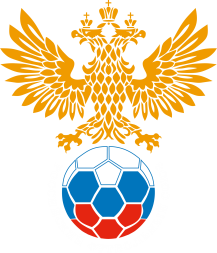 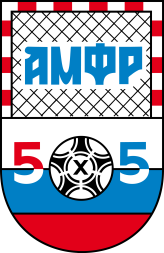 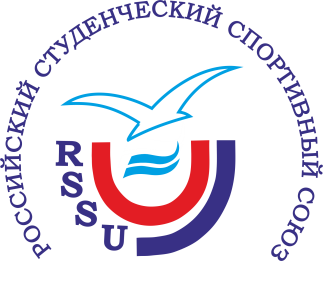 Ассоциация 
мини-футбола 
России
Министерство 
спорта РФ
Министерство 
Образования 
и науки РФ
Российский 
Футбольный 
Союз
Российский 
студенческий 
спортивный союз
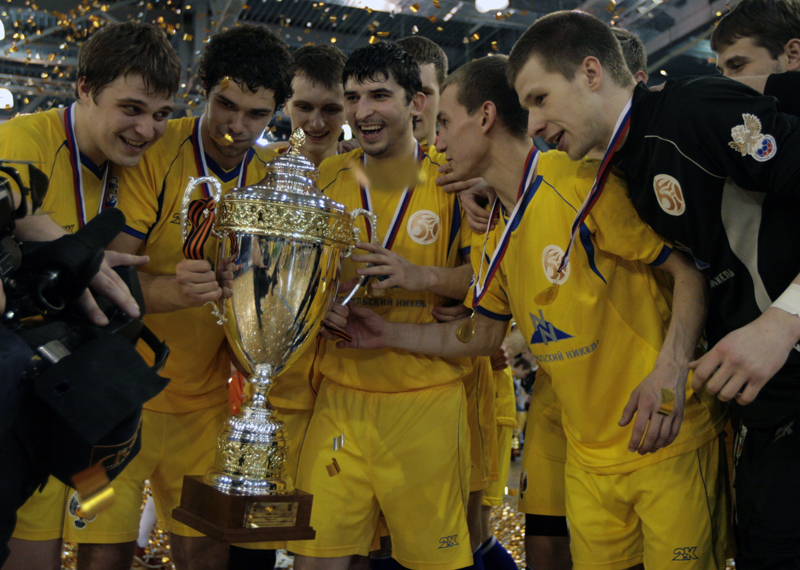 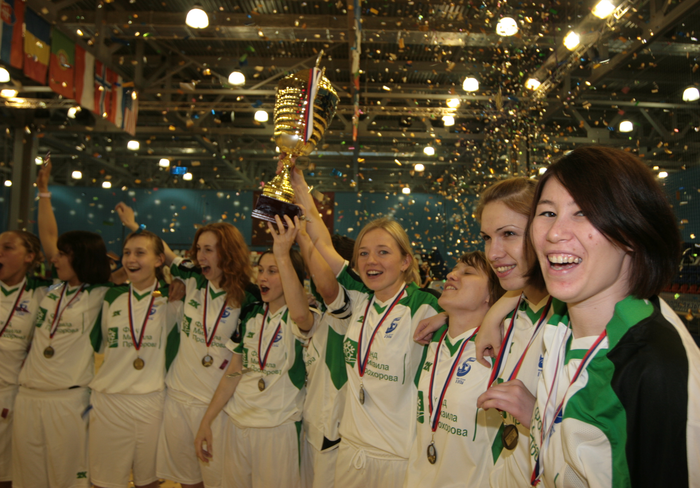 9
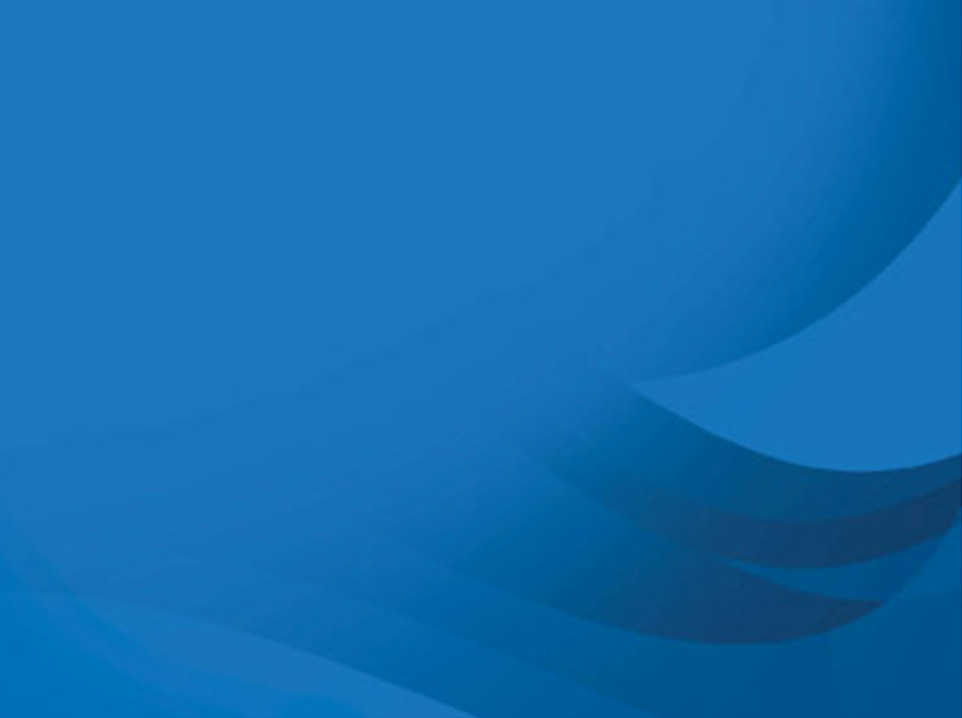 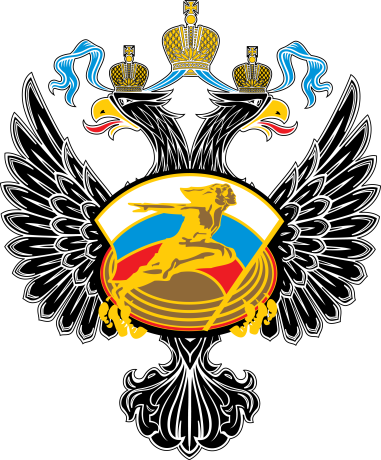 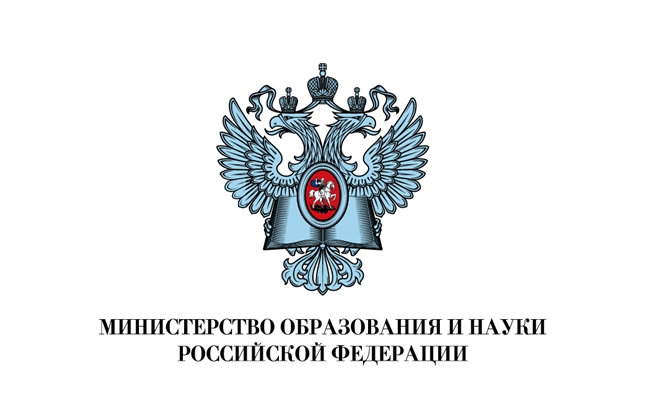 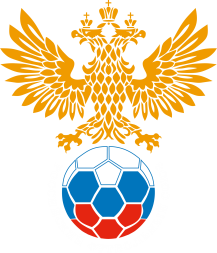 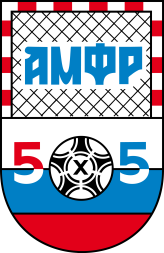 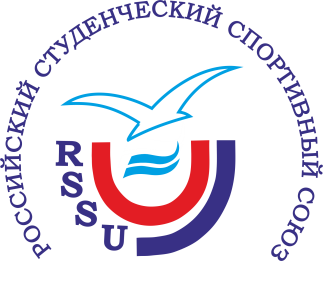 В мае 2018 Г. проект «Мини-футбол в школу»
 включен в Книгу Рекордов России. 
зафиксирован самый массовый финал 
спортивного мероприятия для студентов 
(1610 участников)
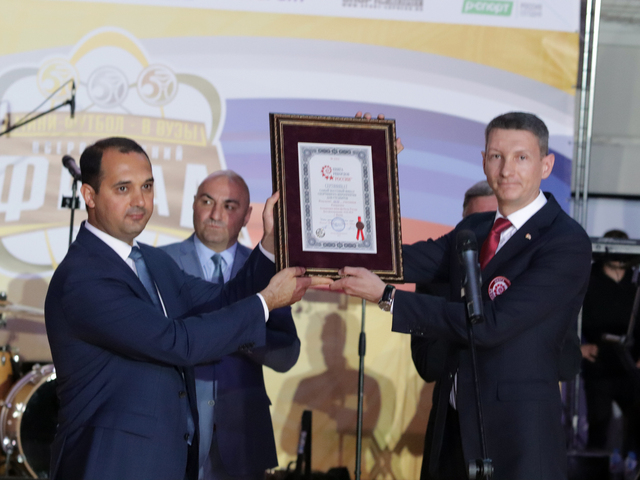 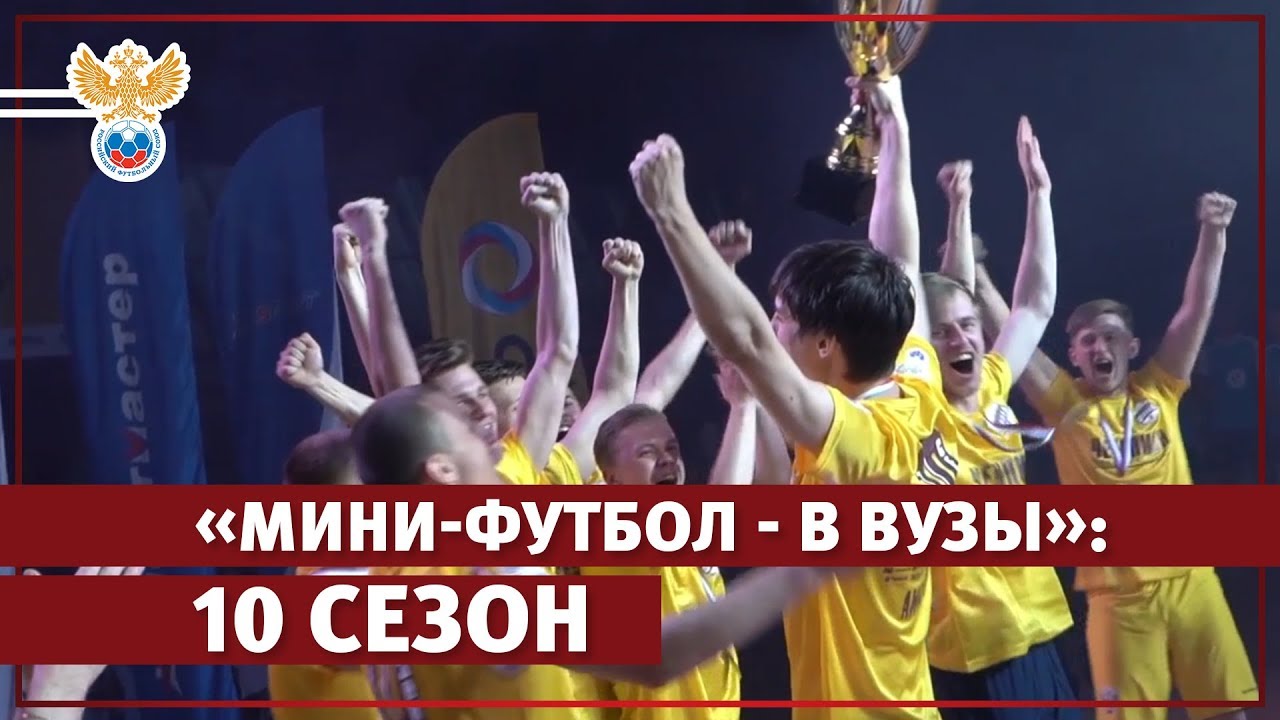 amfr.ru
10
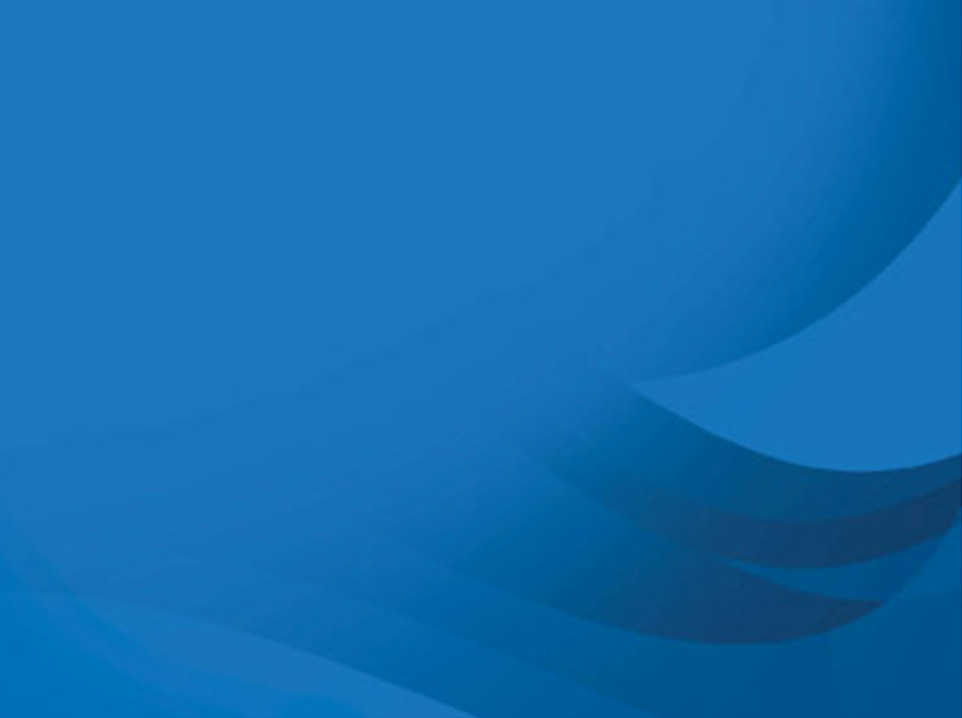 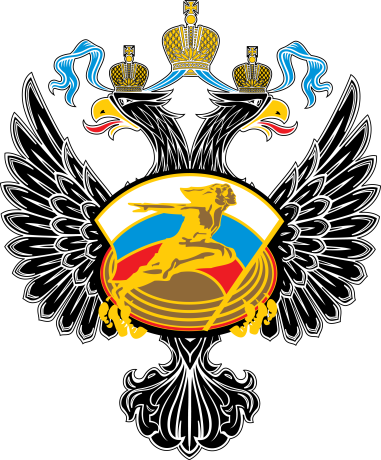 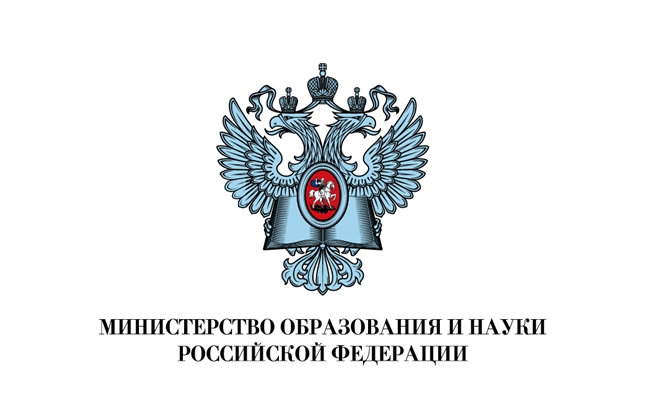 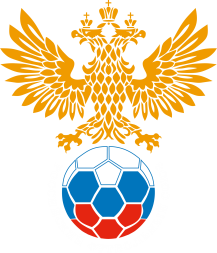 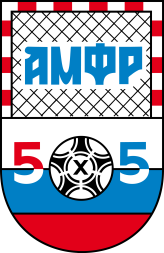 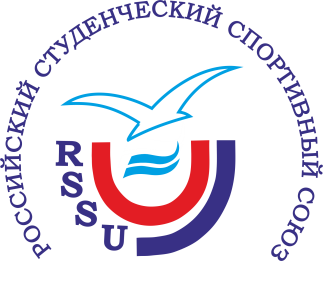 Спасибо за внимание!
amfr.ru
11